Единство многообразия - 2024
МБОУ Половинская СОШ
18.11.2024-22.11.2024
Цель проведения Недели: формирование и развитие у обучающихся отрицательного отношения к экстремистским проявлениям. 
Задачи: 
 выяснить исходный уровень информированности подростков об опасности экстремизма; 
 снизить риск возможного возникновения экстремистских проявлений в образовательной среде; 
 расширить представления подростков о том, что они являются частью многонационального общества, где все представители имеют равные права; 
 развить у обучающихся навыки проявления силы воли и принятия собственных решений; 
 проверить уровень усвоения информации.
План недели
пн. – Входное анкетирование 8-11кл., Классный час, беседа «Я выбираю дружбу» 1 – 6 кл.
 вт – «Тайна толерантной планеты» - 5 кл.
 ср. – Акция «Синяя ленточка» 1-11кл., игра «Помоги мне» 7,9кл.
 чт – «Киноуроки в школе. «Живой город»» - 8-9кл.
пт – «Твои опоры» - 10-11кл., психологический тренинг для учителей, 8 – 11 классы – итоговое анкетирование.
«Я выбираю дружбу»
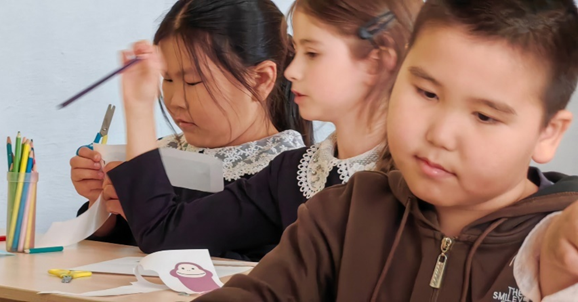 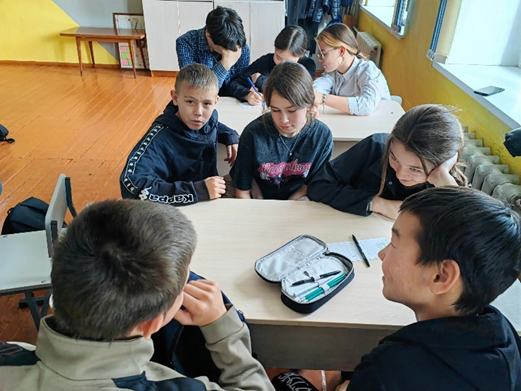 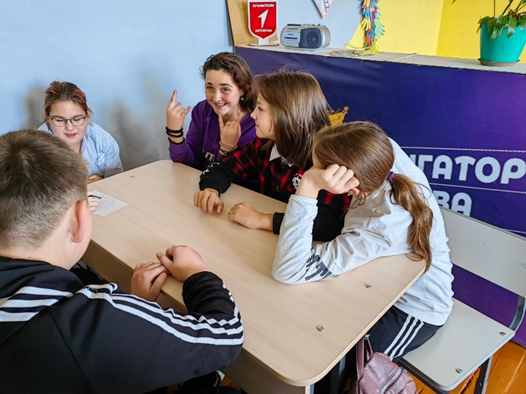 " Тайна толерантной планеты".
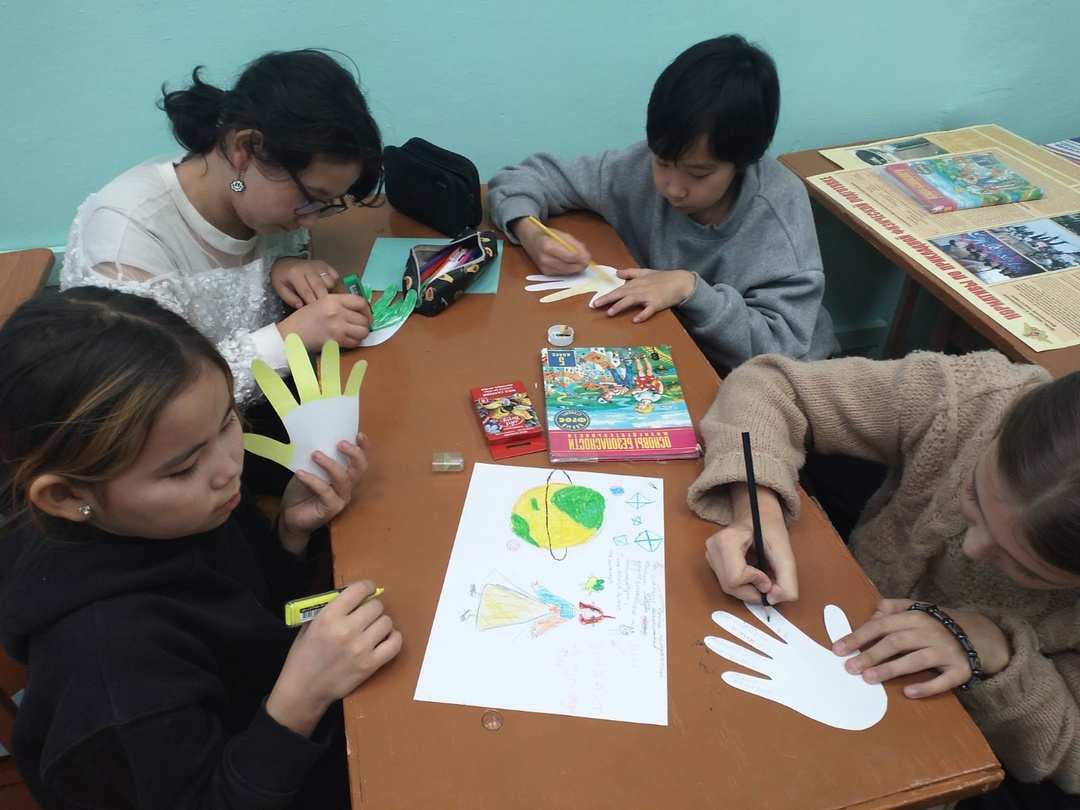 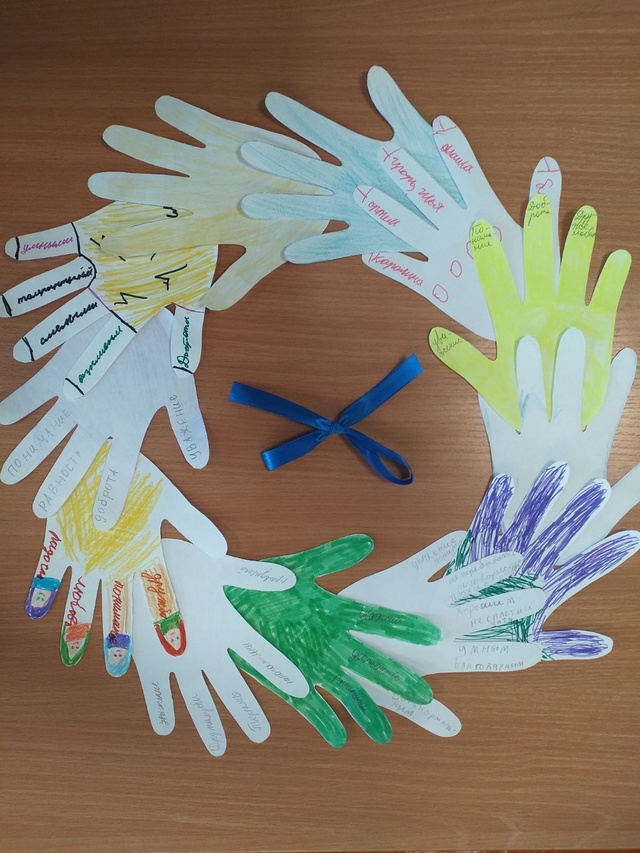 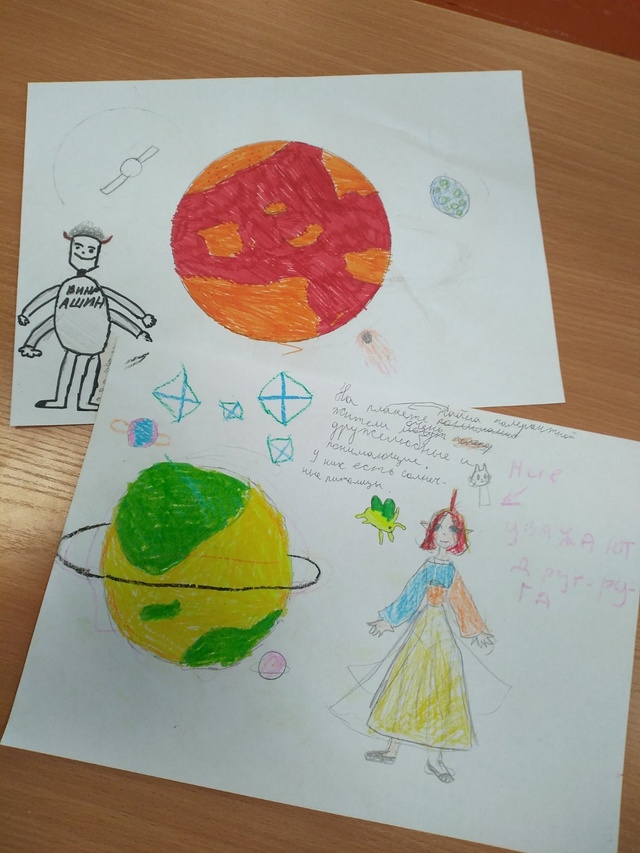 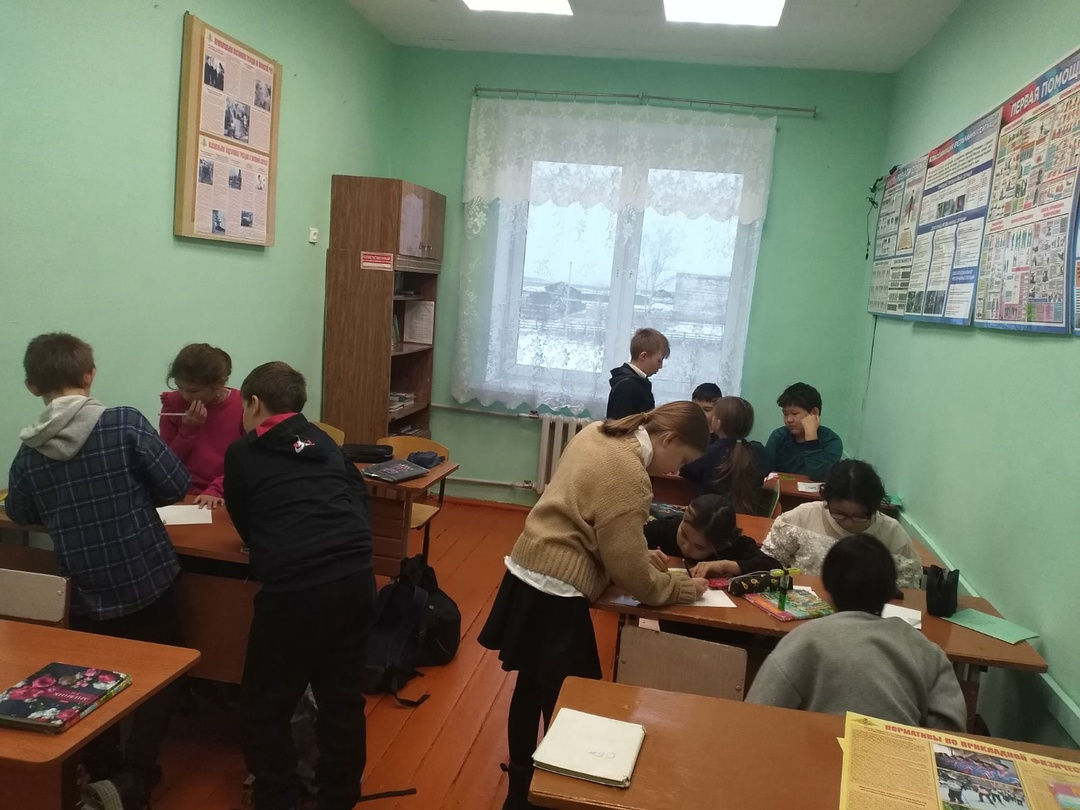 Акция «Синяя ленточка»
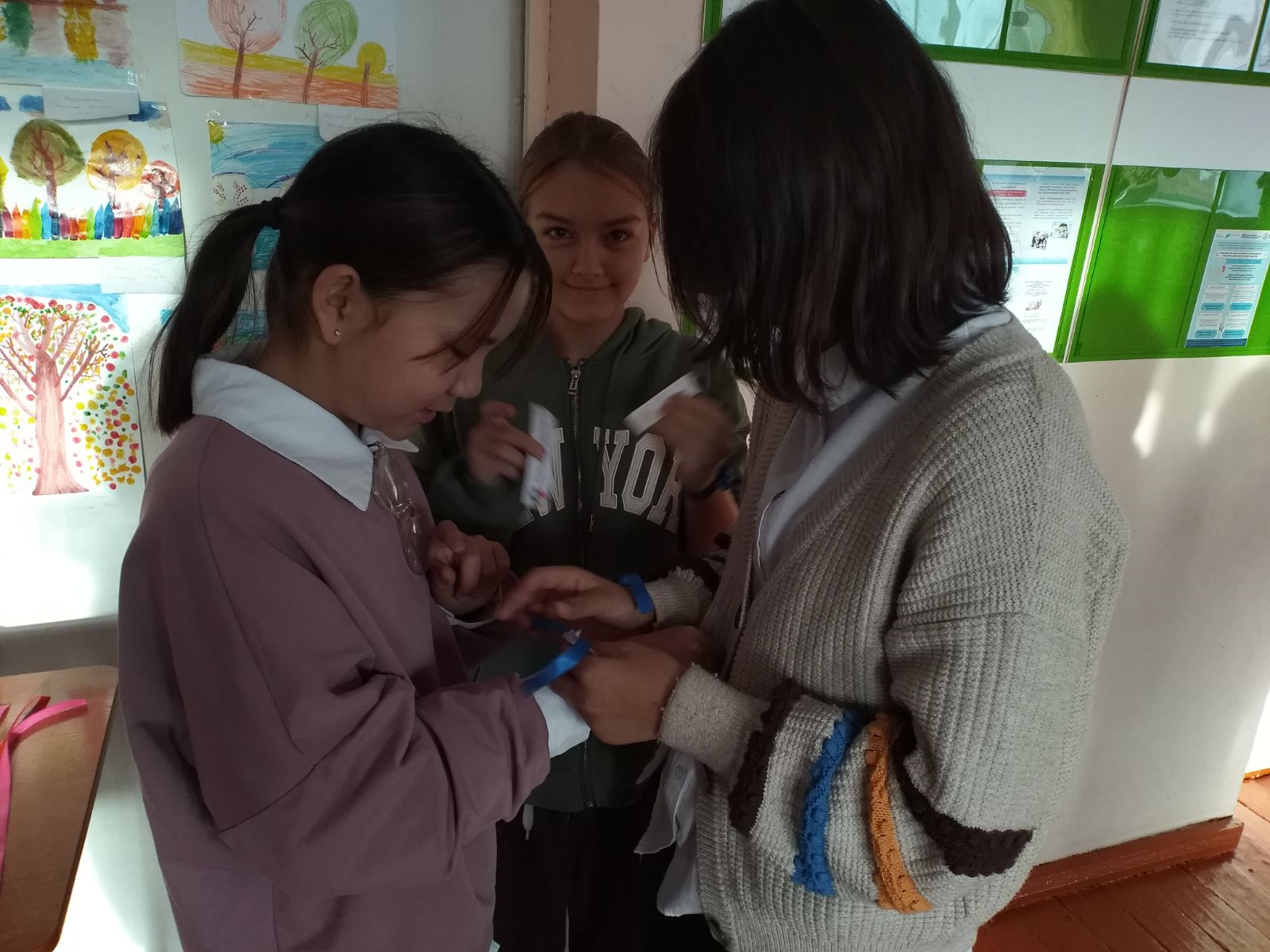 «Помоги мне»
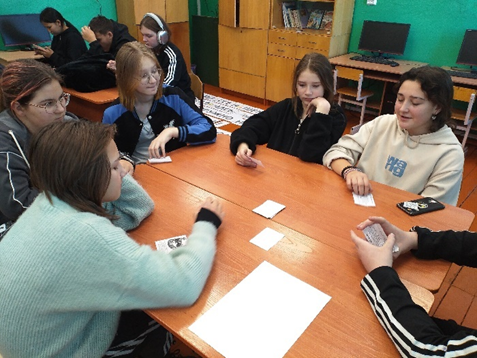 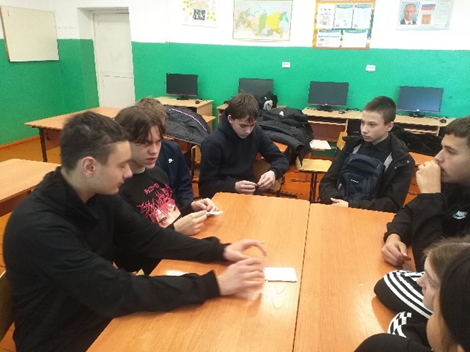 Киноуроки в школе - «Живой город»
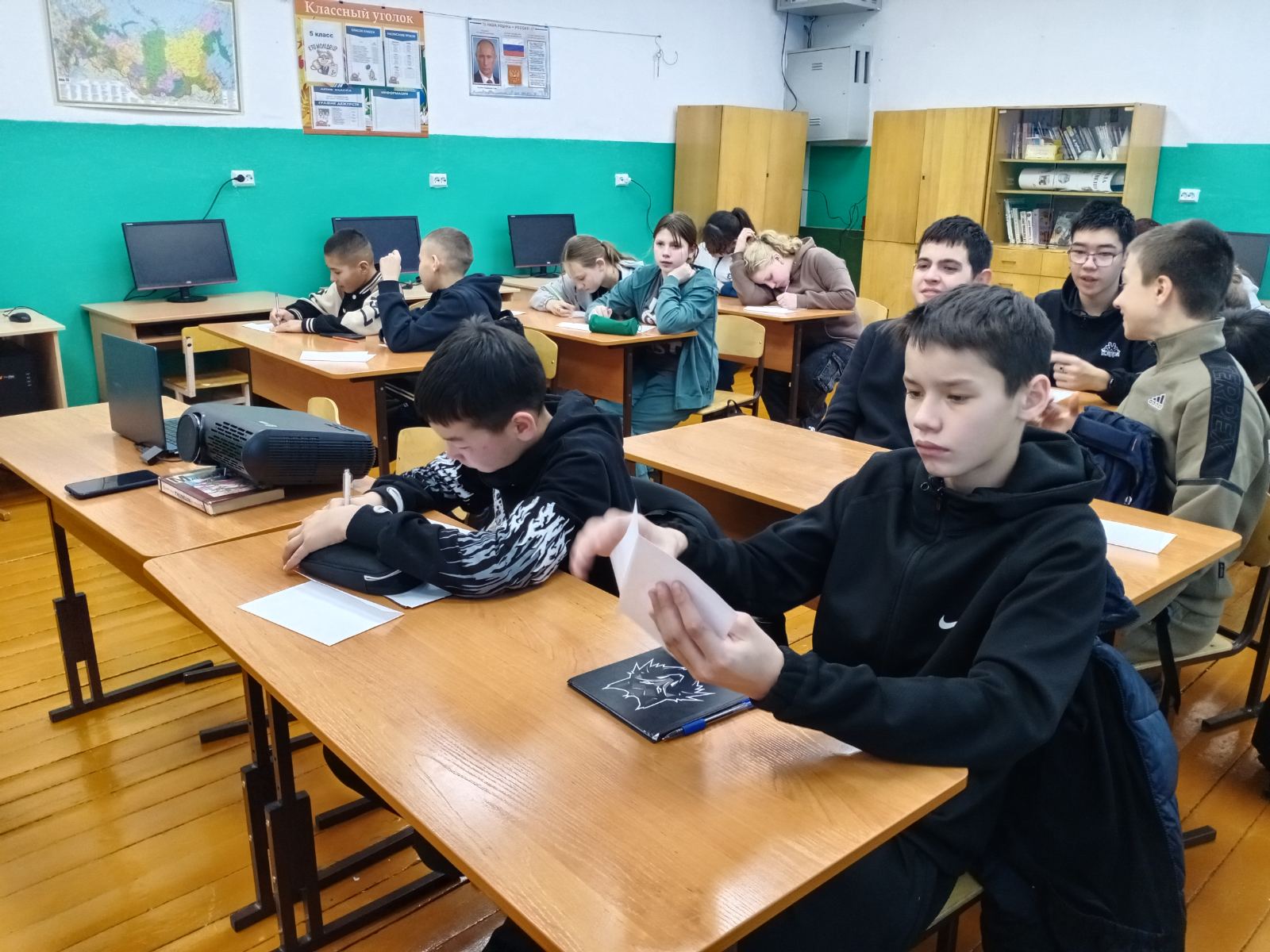 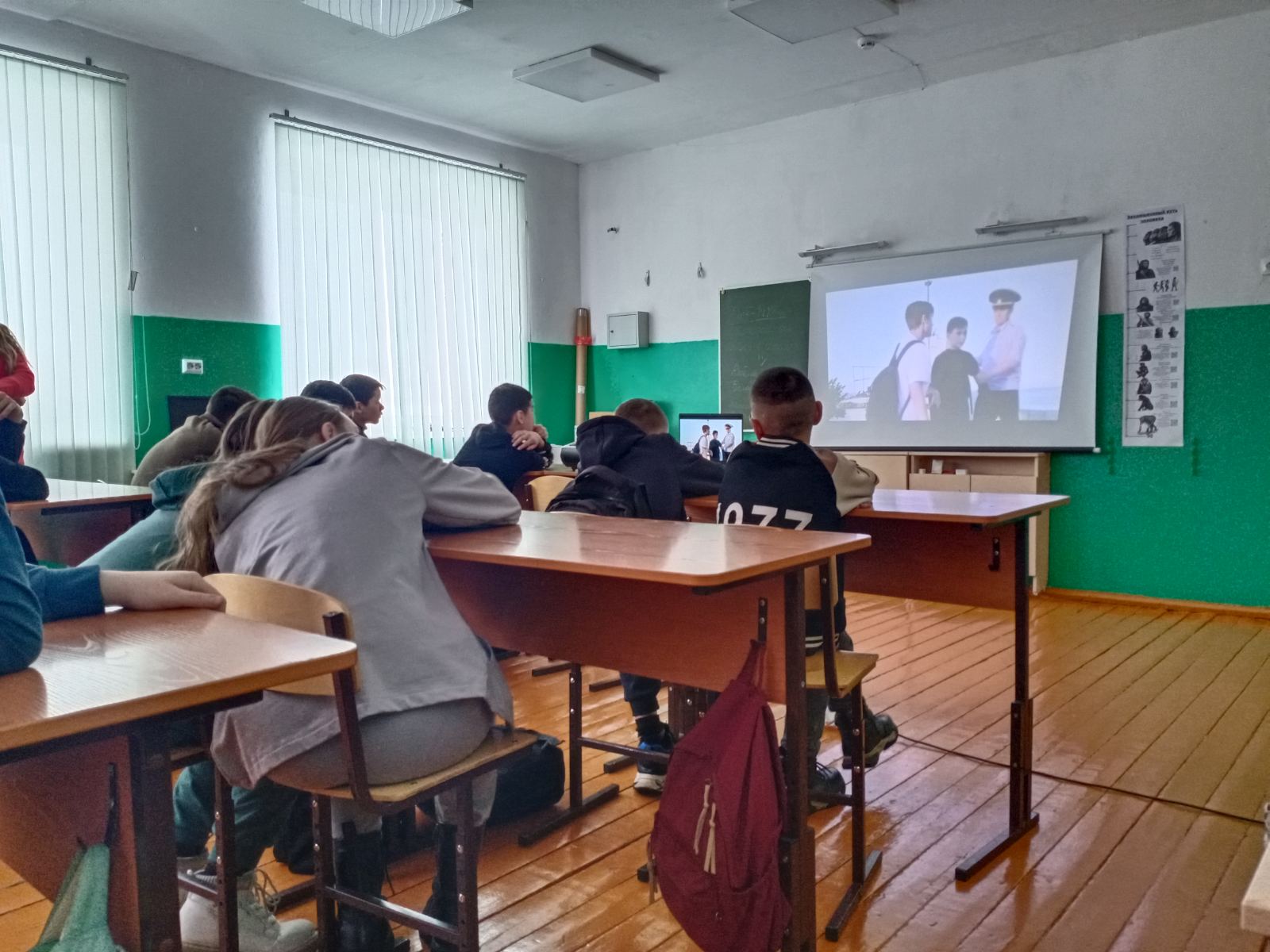 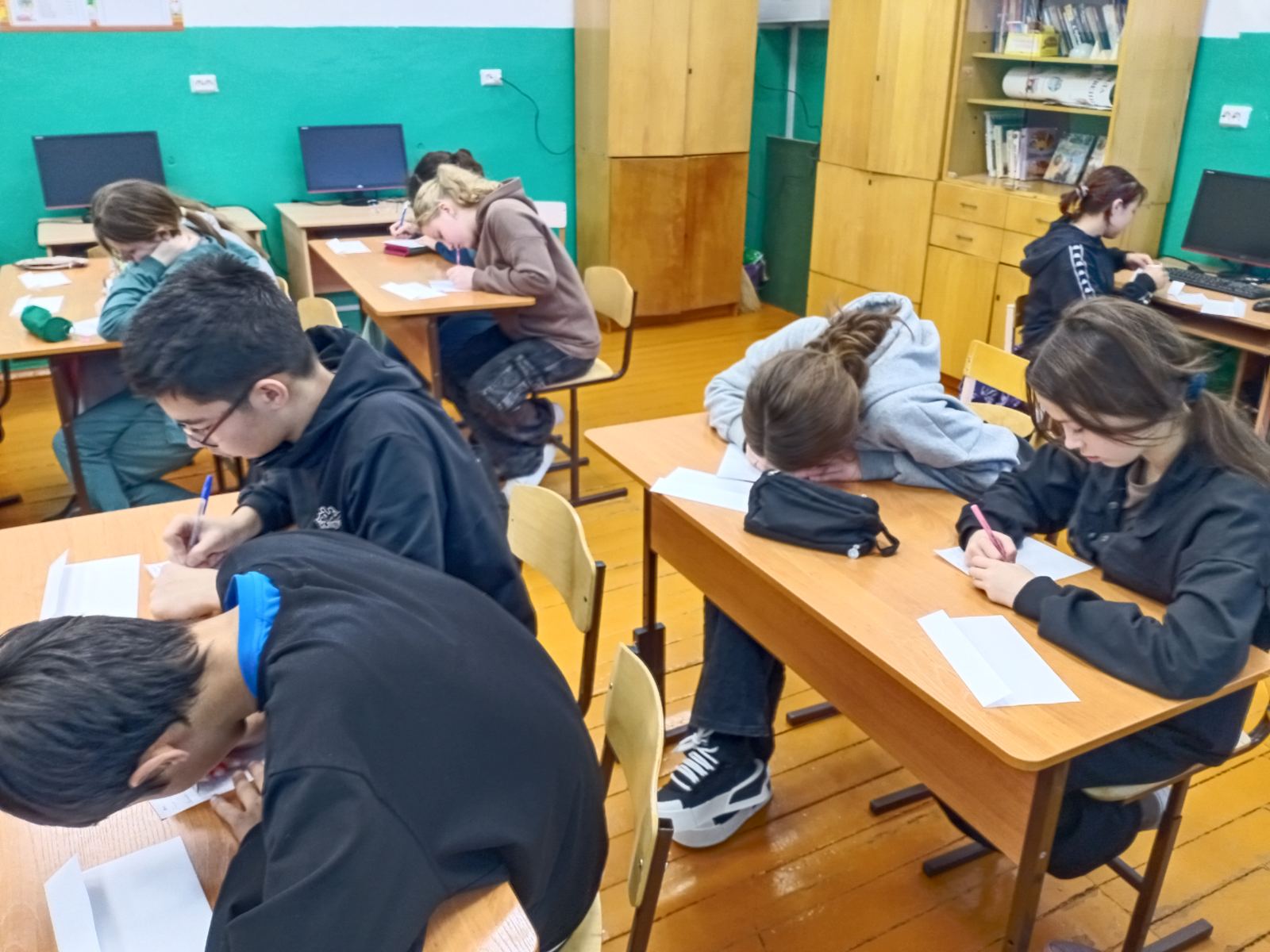 «Твои опоры»
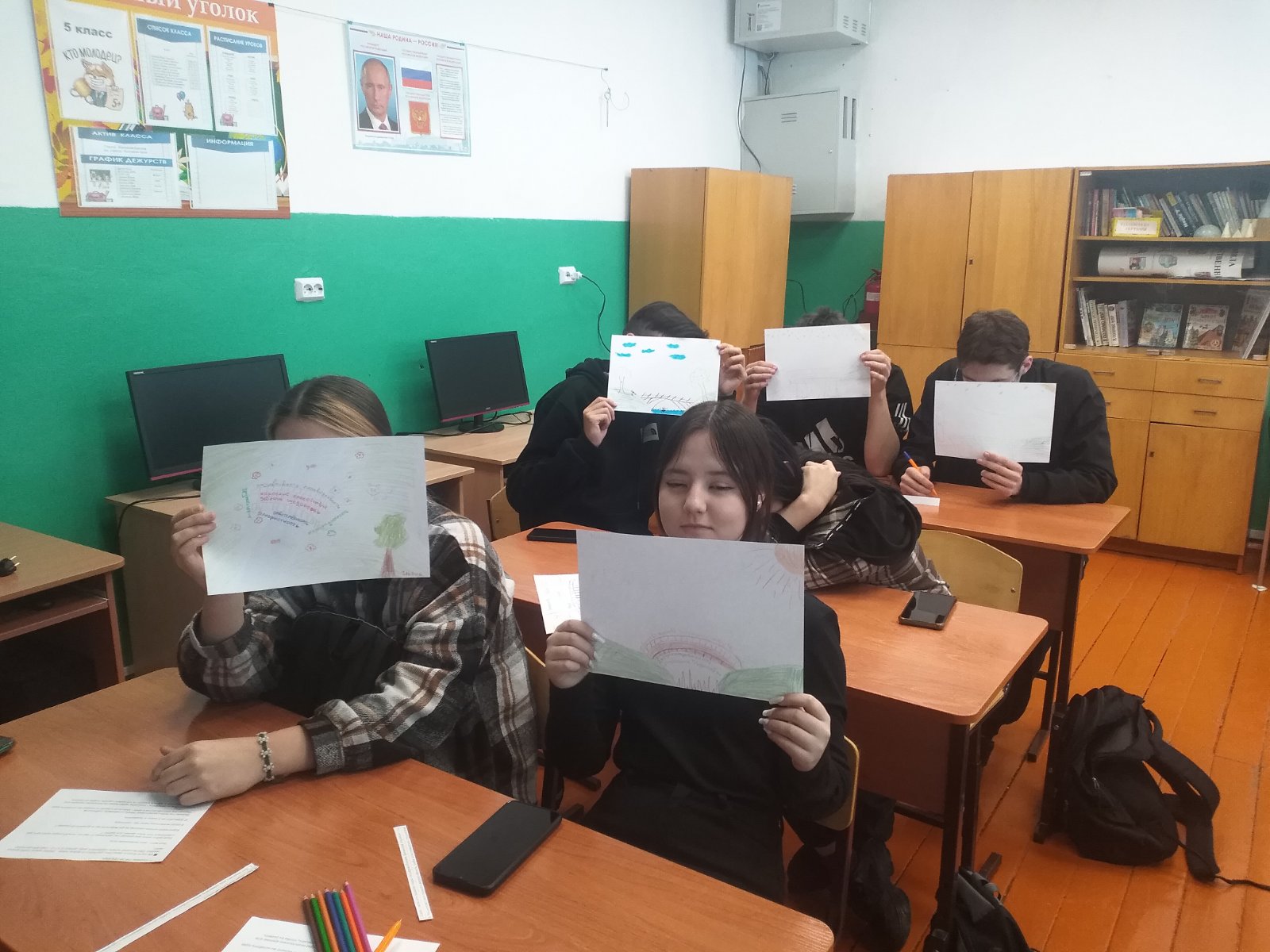 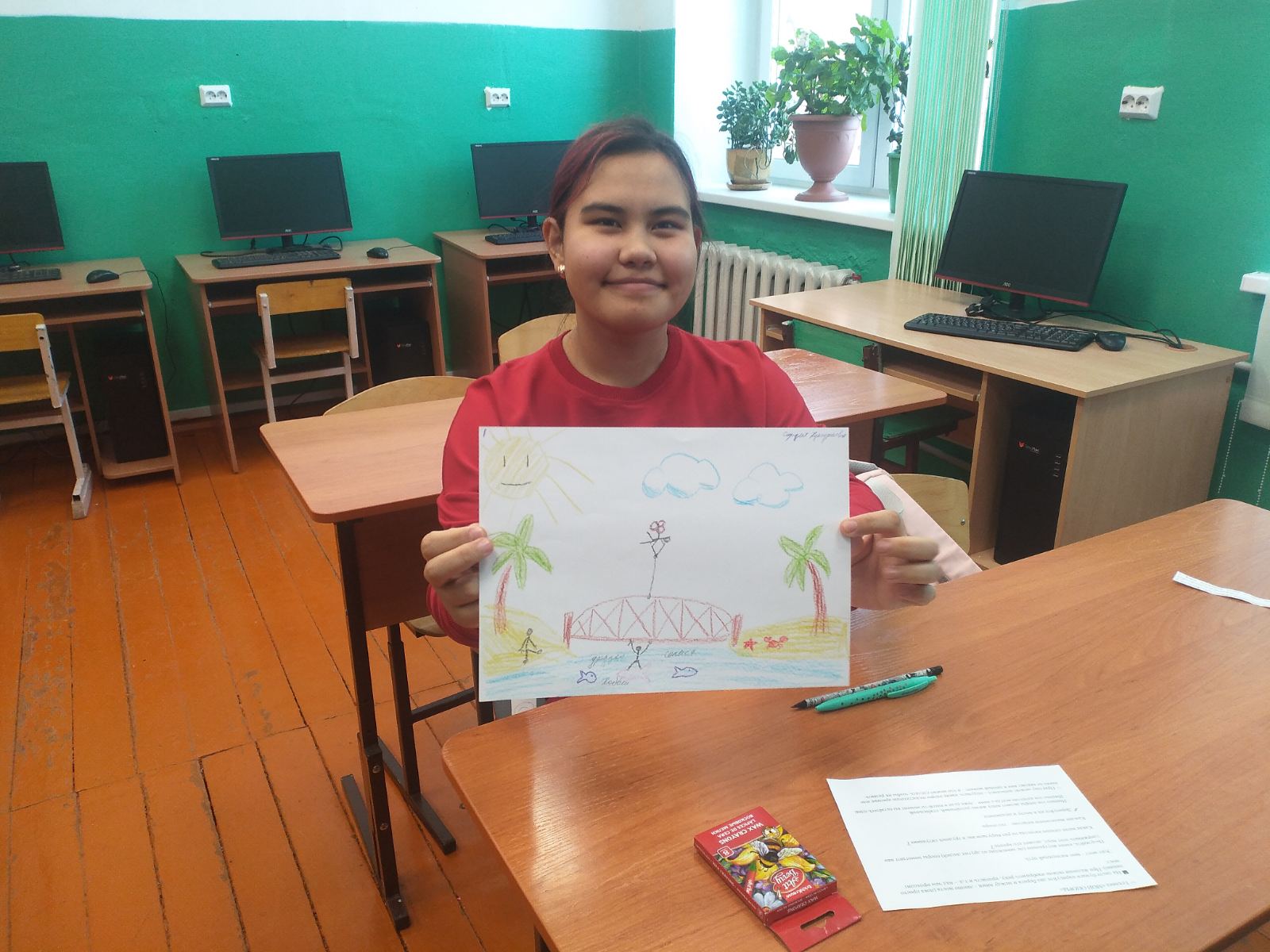 «Все в твоих руках»
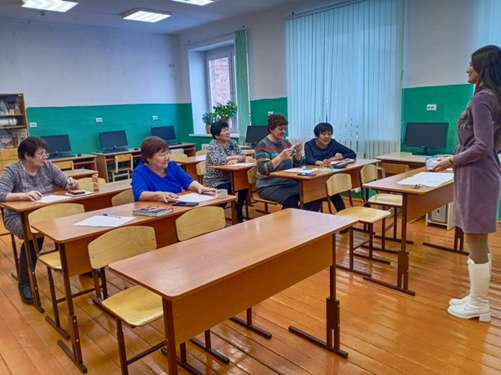 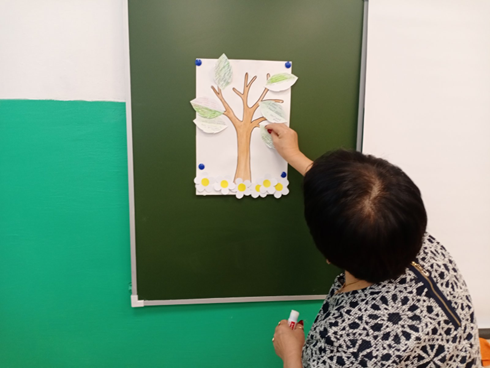 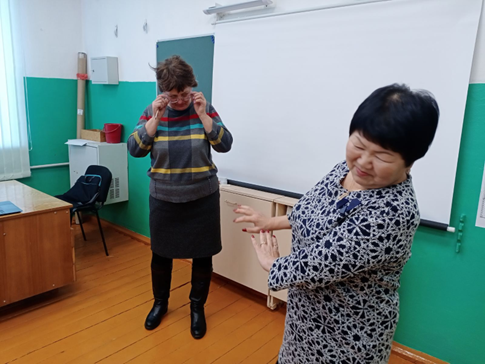